Name:
Name:
她叫小美，今年十三岁。
她是中国人，她会说中文和英文。
她在美国工作。 
她家有四口人，妈妈，爸爸，一个哥哥和她。
她的妈妈在一家小学工作。
她叫小美，今年十三岁。
她是中国人，她会说中文和英文。
她在美国工作。 
她家有四口人，妈妈，爸爸，一个哥哥和她。
她的妈妈在一家小学工作。
1.   A. 小明 B. 小美 C.小亚

2   A. 13岁 B. 15岁 C.9岁

3   A. Chinese  B. American  C. Australian

4   A. Chinese  B. English  C. both

5   A. China  B. America  C. Canada

6   A. 5     B. 3     C. 4

7   A. ES     B.    MS     C. HS
1.   A. 小明 B. 小美 C.小亚

2   A. 13岁 B. 15岁 C.9岁

3   A. Chinese  B. American  C. Australian

4   A. Chinese  B. English  C. both

5   A. China  B. America  C. Canada

6   A. 5     B. 3     C. 4

7   A. ES     B.    MS     C. HS
How are they grouped?
To answer “ yes.”
Yes, I can speak Chinese.
Hui.
会。
我会。
Wo hui.
Wo hui shuo yi dian er.
我会说一点儿。
A little bit
Wo hui shuo yi dian er zhong wen.
我会说一点儿中文。
会，我会说一点儿中文。
Hui, wo hui shuo yi dian er zhong wen.
To answer “no”
No, I can’t speak Chinese.
Bu hui.
不会。
我不会。
Wo bu hui.
Wo bu hui shuo  zhong wen.
我不会说中文。
不会，我不会说中文。
Bu hui, wo bu hui shuo zhong wen.
Use 得 (de) to describing language ability (express compliments)
You speak Chinese very well.
You + Chinese + speak + de + very well/good.
Ni + zhong wen + shuo + de + hen hao.
你中文说得很好。
Chinese use de 得 after a verb to lead to the degree or result of the action of this verb.
really
very
hen
zhen
真
很
She speaks English really fast!
She + English + speak + de + really + fast!
Ta + ying wen/ying yu + shuo + de + zhen + kuai!
她英文/英语说得真快！
Reference for today’s homework:
宠物-pet

说-speak

得-Chinese use de 得 after a verb to lead to the degree or result of the action of this verb.

没有-don’t have
也-also
一点儿-a little bit
都-both
Class Assignment:
You will use THIS slide to finish your class assignment!!!!!!
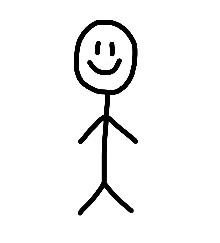 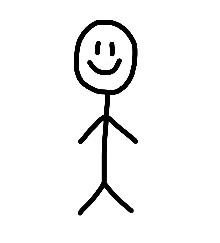 他/她有…。
他/她今年… 岁。
他/她叫…。
Number + MW + family member
This year
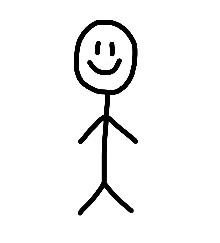 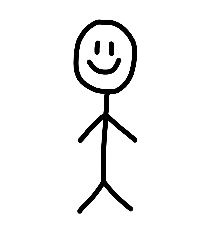 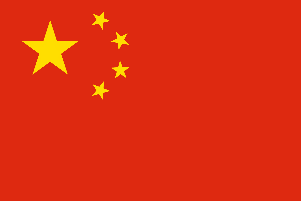 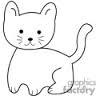 他/她有…。
他/她是…人。
他/她会说…和…。
Number + MW + animal.
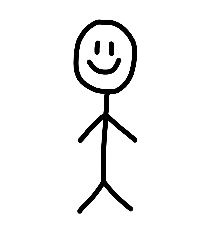 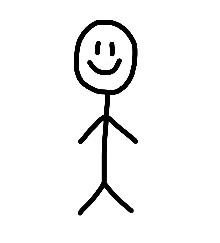 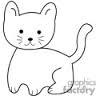 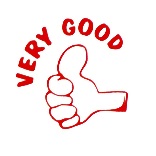 他/她的猫很…很…。
他/她 + Language + 说得不好！
他/她 + Language + 说得很/真好！
Homework:
Translate paragraphs 1&2 or 1&3
Everything underlined is someone's name.
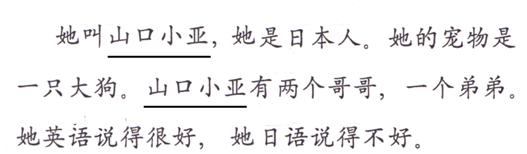 1
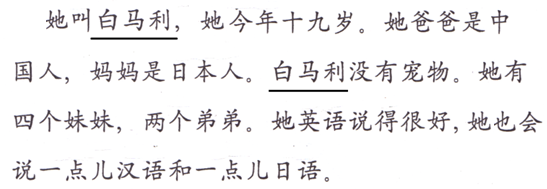 2
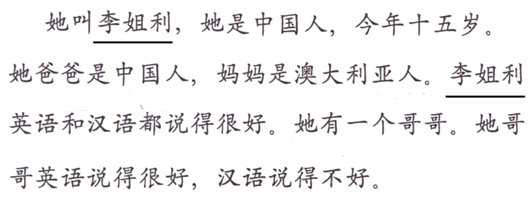 3
Class Assignment:

姓名:
日期：
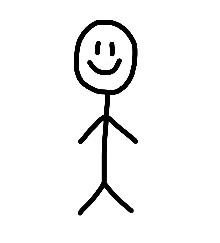 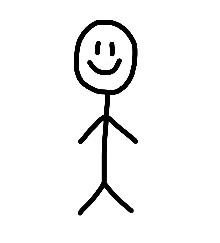 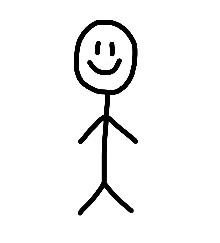 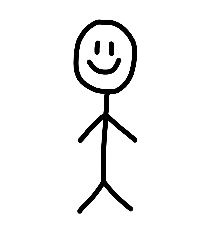 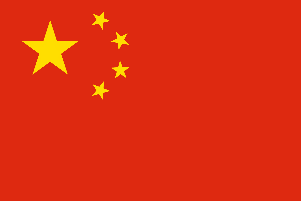 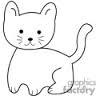 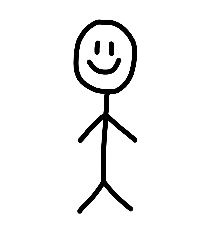 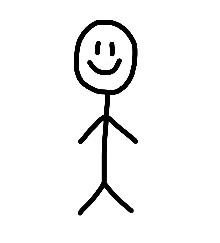 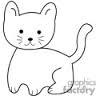 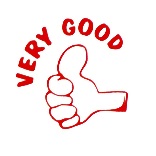 Class Assignment:

姓名:
日期：
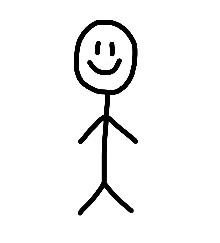 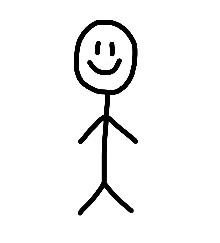 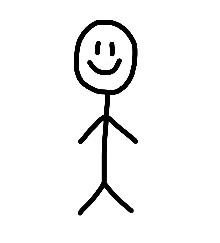 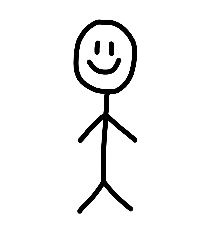 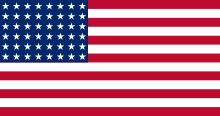 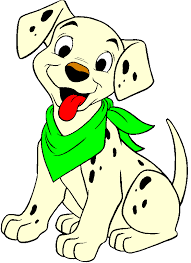 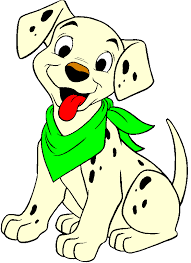 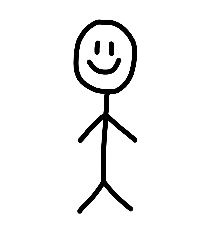 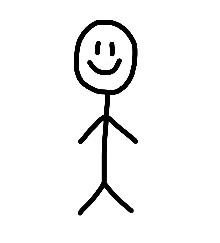 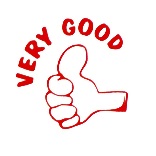 Class Assignment:

Talk about your friend.
Instructions.
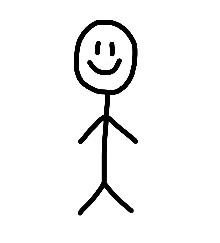 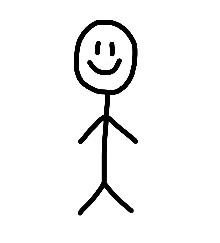 他/她有…。
他/她今年… 岁。
他/她叫…。
This year
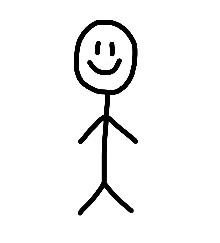 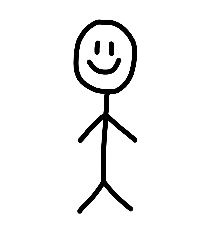 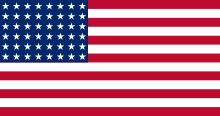 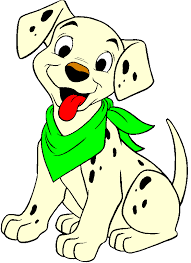 他/她有…。
他/她是…人。
他/她会说…和…。
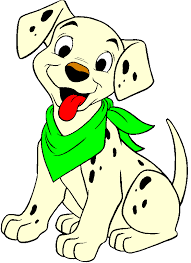 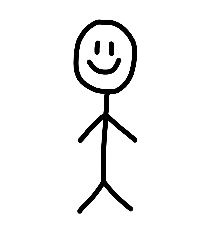 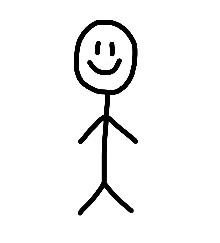 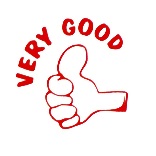 他/她的狗很…很…。
他/她 + Language + 说得不好！
他/她 + Language + 说得很/真好！
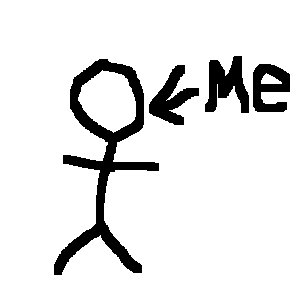 I am John, I am 15 years old.
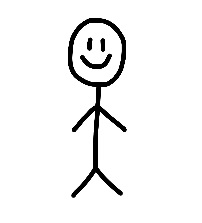 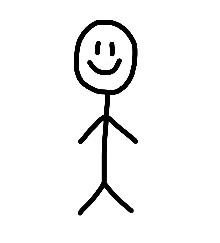 He is my friend John.
他是我的朋友。
他今年十五岁。
他叫John。
I am John’s younger sister, I am 10 years old.
你好！
Hello!
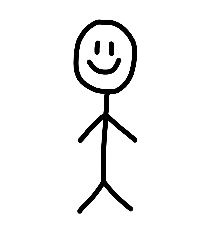 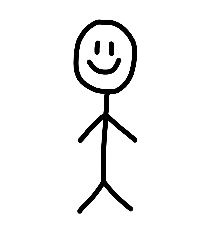 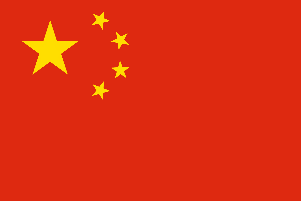 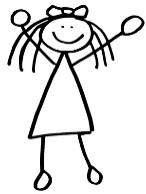 他有一个妹妹。
妹妹今年十岁。
他会说中文和英文。
他们都是中国人。
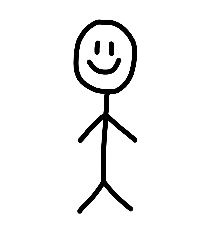 I can speak English well!
I , speak, English…
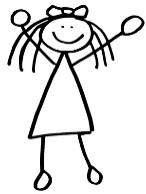 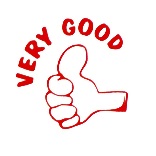 妹妹英文说得不好！
他英文说得很好！
Copy the paragraph on your paper and translate in English.
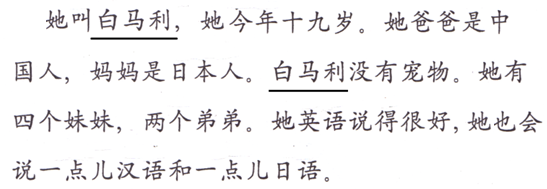 我叫兰兰，今年十五岁，我是一个学生。我家有五口人。我有一个姐姐和一个弟弟。我的妈妈是英语老师。我是中国人，我会说汉语，和一点儿英文，我不会说日语。我家有一只猫和一只狗。我的猫很小，很可爱，我的狗很大，很凶。
What is her name?

2. How old is she?

3. How many people are their in her family?

4. How many younger brothers does she have?

5. What job does her mom have?
 
6. What is her nationality?

7. What language does she NOT speak?

8. What pets does she have?

9. What kind of 猫 does she have?

10. What kind of 狗 does she have?
Yun dong
Sport(s)
运动
Yun dong yuan
Yun dong chang
Athlete(s)/players
field
运动员
运动场
打球 	dǎqiú 
网球 	wǎngqiú 
乒乓球 pīngpāngqiú 
篮球 	lánqiú 	
羽毛球 yǔmáoqiú 
足球 	zúqiú 	
游泳 	yóuyǒng 
滑冰 	huábīng 
滑雪 	huáxuě 	
跑步 	pǎobù
Play ball game(s)
tennis
Table tennis
basketball
badminton
soccer
To swim
To ice skate
To ski
To jog
Gan lan qiu
football
橄榄球
Bang qiu
baseball
棒球
Da
To play (sports that you play mainly with your hands)
打
To play table tennis
打乒乓球
To play tennis
打网球
I can play baseball.
Wo hui da bang qiu.
我会打棒球。
Xi huan
To like
喜欢
I like to play football.
Wo xi huan da gan lan qiu.
我喜欢打橄榄球。
His grandma doesn’t like her.
Ta nai nai bu xi huan ta.
Doesn’t like/don’t like
他奶奶不喜欢她。
他的猫不喜欢鱼。
Ta de mao bu xi huan yu.
His cat doesn’t like fish.
Asking what sports someone likes
What sports do you like?
You like what sports?
Ni xi huan shen me yun dong?
你喜欢什么运动？
I like to play basketball.
Wo xi huan da lan qiu.
我喜欢打篮球。
ti
To play (soccer)
踢
To play soccer
踢足球